PROBLEMAS VERBALES ADITIVOS
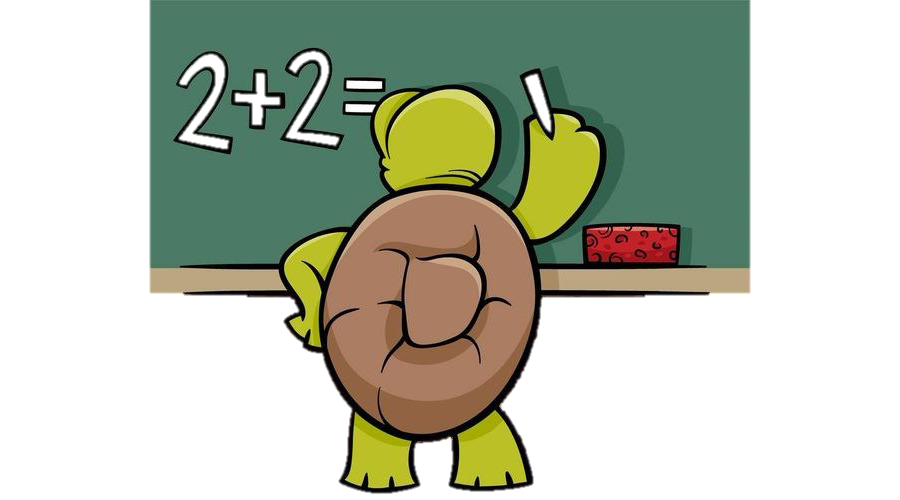 Resolución de problemas 

Comprender el problema 
Concebir un plan para descubrir la solución 
Ejecutar el plan
Verificar el procedimiento y comprobación del resultado